Framework for Improving Critical Infrastructure Cybersecurity

March 2017
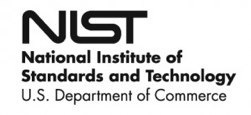 cyberframework@nist.gov
Improving Critical Infrastructure Cybersecurity
“It is the policy of the United States to enhance the security and resilience of the Nation’s critical infrastructure and to maintain a cyber environment that encourages efficiency, innovation, and economic prosperity while promoting safety, security, business confidentiality, privacy, and civil liberties” 








Executive Order 13636
February 12, 2013
2
The Cybersecurity Framework...
Includes a set of standards, methodologies, procedures, and processes that align policy, business, and technological approaches to address cyber risks.
Provides a prioritized, flexible, repeatable, performance-based, and cost-effective approach, including information security measures and controls, to help owners and operators of critical infrastructure identify, assess, and manage cyber risk. 
Identifies areas for improvement to be addressed through future collaboration with particular sectors and standards-developing organizations. 
Is consistent with voluntary international standards.
3
Development of the Framework
EO 13636 Issued – Feb 12, 2013 
RFI Issued – Feb 2013
1st Workshop – April 2013
Completed – April 2013
2nd Workshop – May 2013
Draft Outline of Framework – June 2013
Ongoing Engagement:
Open public comment/ review encouraged  throughout the process…
and to this day
3rd Workshop – July 2013
4th Workshop – Sept 2013
5th Workshop – Nov 2013
Published – Feb 12, 2014
4
The Framework Is for Organizations…
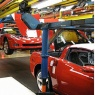 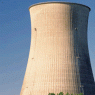 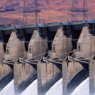 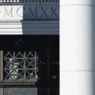 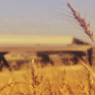 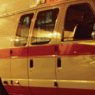 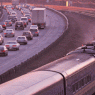 Of any size, in any sector in (and outside of) the critical infrastructure.
That already have a mature cyber risk management and cybersecurity program.
That don’t yet have a cyber risk management or cybersecurity program.
Needing to keep up-to-date managing risks, facing business or societal threats.
In the federal government, too…since it is compatible with FISMA requirements and goals.
5
Continued Improvement of Critical Infrastructure Cybersecurity
Amends the National Institute of Standards and Technology Act (15 U.S.C. 272(c)) to say:
“…on an ongoing basis, facilitate and support the development of a voluntary, consensus-based, industry-led set of standards, guidelines, best practices, methodologies, procedures, and processes to cost-effectively reduce cyber risks to critical infrastructure”








Cybersecurity Enhancement Act of 2014
(P.L. 113-274)
18 December 2014
6
Cybersecurity Framework Components
Cybersecurity activities and informative references, organized around particular outcomes 

Enables communication of cyber risk across an organization
Aligns industry standards and best practices to the Framework Core in a particular implementation scenario

Supports prioritization and measurement while factoring in business needs
Describes how cybersecurity risk is managed by an organization and degree the risk management practices exhibit key characteristics
7
Key Properties of Cyber Risk Management
Risk Management Process
Integrated Risk Management Program
External
Participation
8
Implementation Tiers
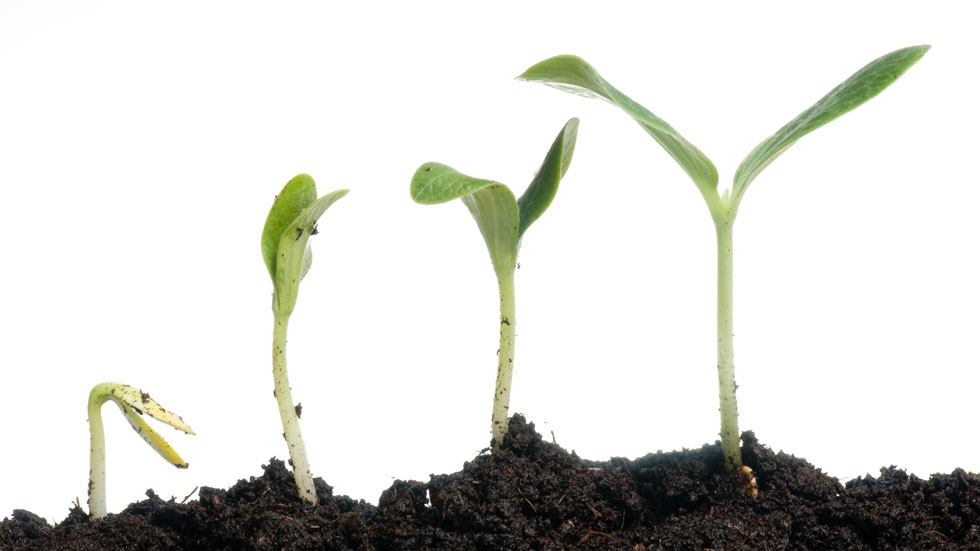 9
9
CoreCybersecurity Framework Component
Senior Executives
Implementation/ Operations
Broad enterprise considerations
Abstracted risk vocabulary
Deep technical considerations
Highly specialized vocabulary
Specialists in Other Fields
Specific focus outside of cybersecurity
Specialized or no risk vocabulary
10
CoreCybersecurity Framework Component
11
CoreCybersecurity Framework Component
12
12
ProfileCybersecurity Framework Component
Ways to think about a Profile:
A customization of the Core for a given sector, subsector, or organization.
A fusion of business/mission logic and cybersecurity outcomes.
Identify
Protect
Detect
Respond
Recover
An alignment of cybersecurity requirements with operational methodologies.
A basis for assessment and expressing target state.
A decision support tool for cybersecurity risk management.
13
Supporting Risk Management with Framework
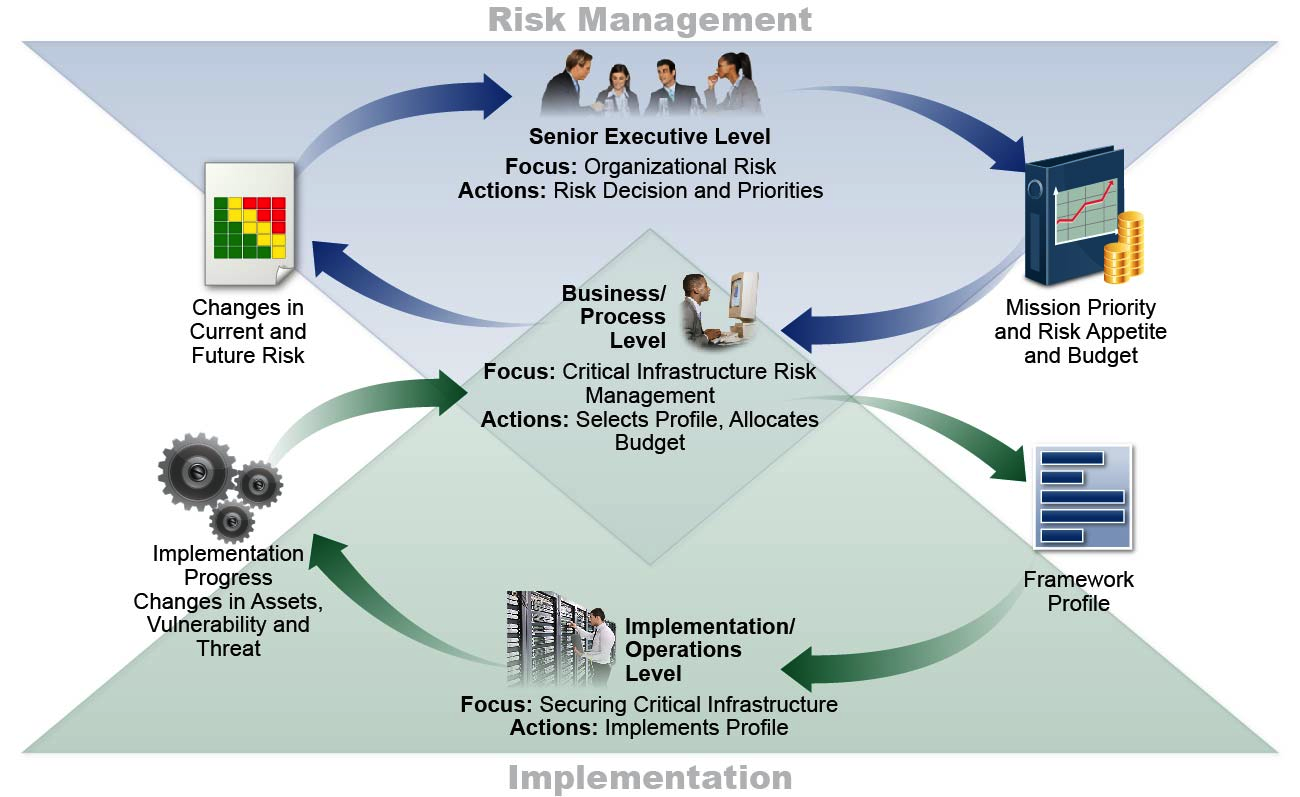 14
Framework 7-Step Process
Step 1: Prioritize and Scope
Step 2: Orient
Step 3: Create a Current Profile
Step 4: Conduct a Risk Assessment
Step 5: Create a Target Profile
Step 6: Determine, Analyze, and Prioritize Gaps
Step 7: Implementation Action Plan
15
Building a ProfileA Profile Can be Created in Three Steps
1
Operating
Methodologies
Guidance and methodology on implementing,
managing, and
monitoring
Cybersecurity
Requirements
Legislation
Regulation
Internal & External Policy
Best Practice
2
3
16
Conceptual ProfileValue Proposition
2
1
3
When you organize yourself in this way:
Compliance reporting becomes a byproduct of running your security operation
Adding new security requirements is straightforward
Adding or changing operational methodology is non-intrusive to on-going operation
17
Resource and Budget Decision MakingWhat Can You Do with a CSF Profile?
Year 1
To-Be
Year 2
To-Be
As-Is
…and supports on-going operational decisions, too
18
Profile Ecosystem
TAXONOMY
REQUIREMENTS
PRIORITIES
NIST
Organization or Community
Community
Cybersecurity Framework Core
Crosswalks
Mappings
Cybersecurity Framework Profile
19
Key Attributes
It’s a framework, not a prescriptive standard 
Provides a common language and systematic methodology for managing cyber risk. 
Is meant to be adapted.
Does not tell an organization how much cyber risk is tolerable, nor provide “the one and only” formula for cybersecurity.
Enable best practices to become standard practices for everyone via common lexicon to enable action across diverse stakeholders. 
It’s voluntary
It’s a living document
It is intended to be updated as stakeholders learn from implementation, and as technology and risks change…more later.
That’s one reason why the Framework focuses on questions an organization needs to ask itself to manage its risk. While practices, technology, and standards will change over time—principles will not.
20
Common Patterns of Use
Integrate the functions into your leadership vocabulary and management tool sets.
Determine optimal risk management using Implementation Tiers.
Measure current risk management using Implementation Tiers.
Reflect on business environment, governance, and risk management strategy categories.
Develop a Profile of cybersecurity priorities, leveraging (Sub)Sector Profiles when available.
21
Work in Progress: Framework Roadmap
Authentication 			
Automated Indicator Sharing
Conformity Assessment 
Cybersecurity Workforce
Data Analytics
Federal Agency Cybersecurity Alignment
International Aspects, Impacts, and Alignment
Supply Chain Risk Management
Technical Privacy Standards
22
Examples of Framework Industry Resourceswww.nist.gov/cyberframework/industry-resources
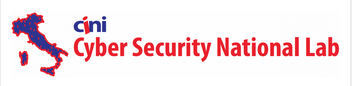 Italy’s National Framework for Cybersecurity
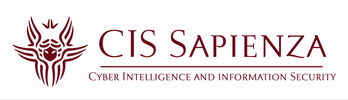 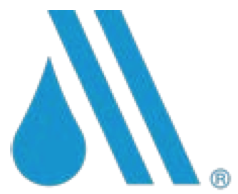 American Water Works Association’s Process Control System Security Guidance for the Water Sector
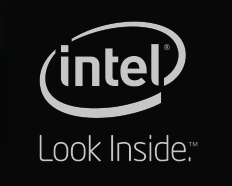 The Cybersecurity Framework
 in Action: An Intel Use Case
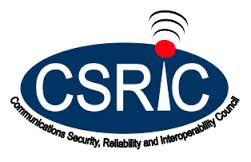 Cybersecurity Risk Management and Best Practices Working Group 4: Final Report
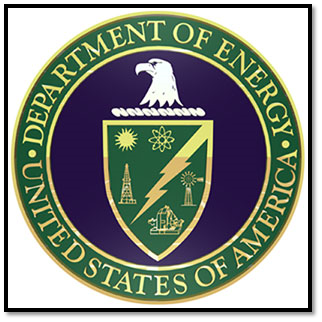 Energy Sector Cybersecurity Framework Implementation Guidance
23
Examples of State & Local Use
Texas, Department of Information Resources
Aligned Agency Security Plans with Framework
Aligned Product and Service Vendor Requirements with Framework
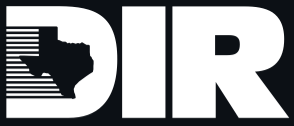 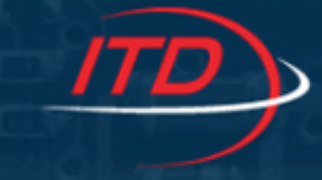 North Dakota, Information Technology Department
Allocated Roles & Responsibilities using Framework
Adopted the Framework into their Security Operation Strategy
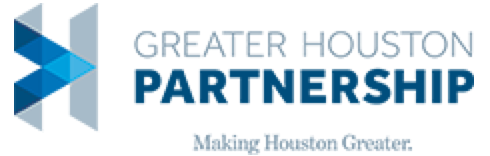 Houston, Greater Houston Partnership
Integrated Framework into their Cybersecurity Guide
Offer On-Line Framework Self-Assessment
National Association of State CIOs
2 out of 3 CIOs from the 2015 NASCIO Awards cited Framework as a part of their award-winning strategy
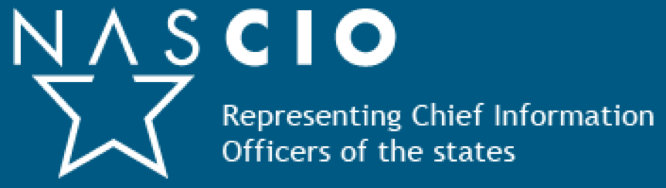 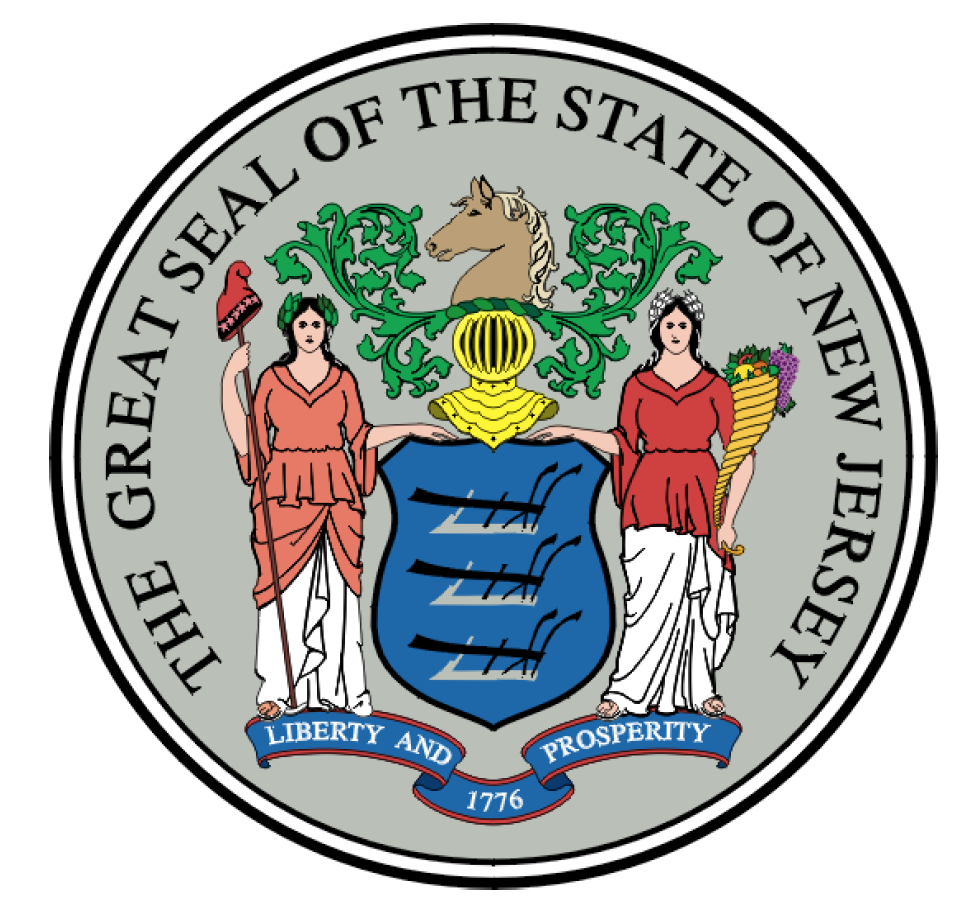 New Jersey
Developed a cybersecurity framework that aligns controls and procedures with Framework
24
NIST Baldrige Excellence BuildersBaldrige Cybersecurity Excellence Builder
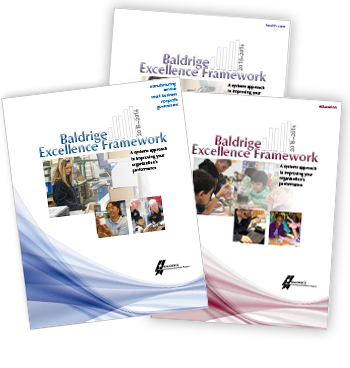 Manufacturing
Service
Small Business
Education 
Healthcare 
Non-profit 
Cybersecurity (2017)
Self-assessment criteria with basis in Cybersecurity Framework
Complements NIST Baldrige Program’s performance excellence successes.
April 2-5, 2017 - 29th Annual Quest for Excellence Conference
Pre-conference workshop that focuses on cybersecurity will be held on April 2nd - visit: https://www.nist.gov/baldrige/qe
25
NIST Manufacturing ProfileNIST Discrete Manufacturing Cybersecurity Framework Profile
Utilizing CSF Informative References to create tailored language for the manufacturing sector
NIST SP 800-53 
NIST SP 800-82
ISA / IEC 62443
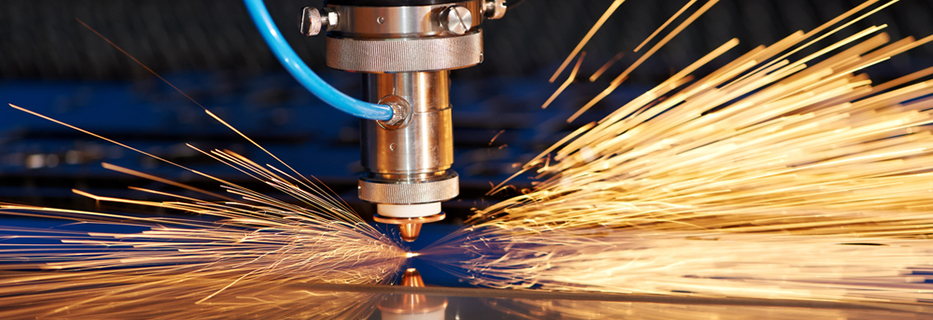 www.tiger-global.co.uk
26
USCG Maritime Bulk Liquids Transfer (BLT) Framework Profile
NCCoE and United States Coast Guard (USCG) worked together to draft a USCG Maritime Profile, based on the Cybersecurity Framework
Aligns the USCG’s cyber strategy with cybersecurity activities of the maritime bulk liquid transport operations of the oil & natural gas industry, utilizing standards and best practices guided by the Framework
The profile can help individual companies clarify how cybersecurity fits into their mission priorities and how best to allocate resources to secure their information and operational systems.
The profile is available at: https://www.uscg.mil/hq/cg5/cg544/docs/Maritime_BLT_CSF.pdf
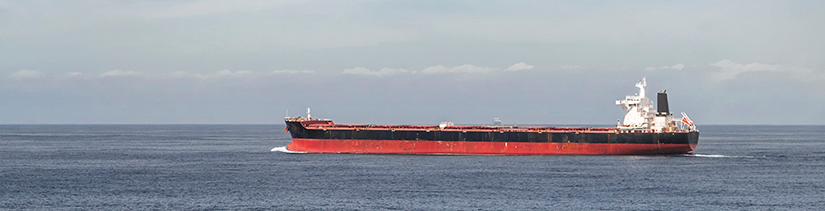 27
ResourcesWhere to Learn More and Stay Current
Framework for Improving Critical Infrastructure Cybersecurity and related news, information: 
www.nist.gov/cyberframework 

Additional cybersecurity resources: http://csrc.nist.gov/ 

Questions, comments, ideas: cyberframework@nist.gov
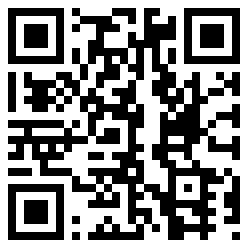